Good morning!
I am Mrs. Turner.
Five Requirements of a Sentence
Capital letter
End punctuation
Subject
Verb
Make sense
STRATEGY
To write a sentence we use the PENS strategy.
Pick a formula.
SV
Explore words to fit the formula.
turtles
crawl
Note the words.
Turtles  crawl slowly.
Search and check.
Capital letter
End punctuation
Subject
Verb
Make sense
To check a sentence we use the MARK strategy.
M
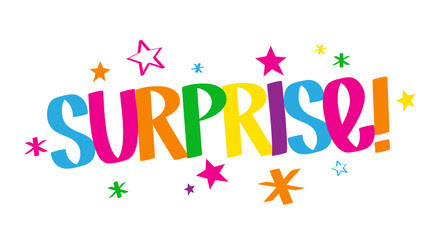 Ask “Is there a verb?”
V
Turtles  crawl slowly.
Root out the subject.
S
V
Turtles  crawl slowly.
Key in on the beginning, ending, and meaning.
S
V
Turtles  crawl slowly.
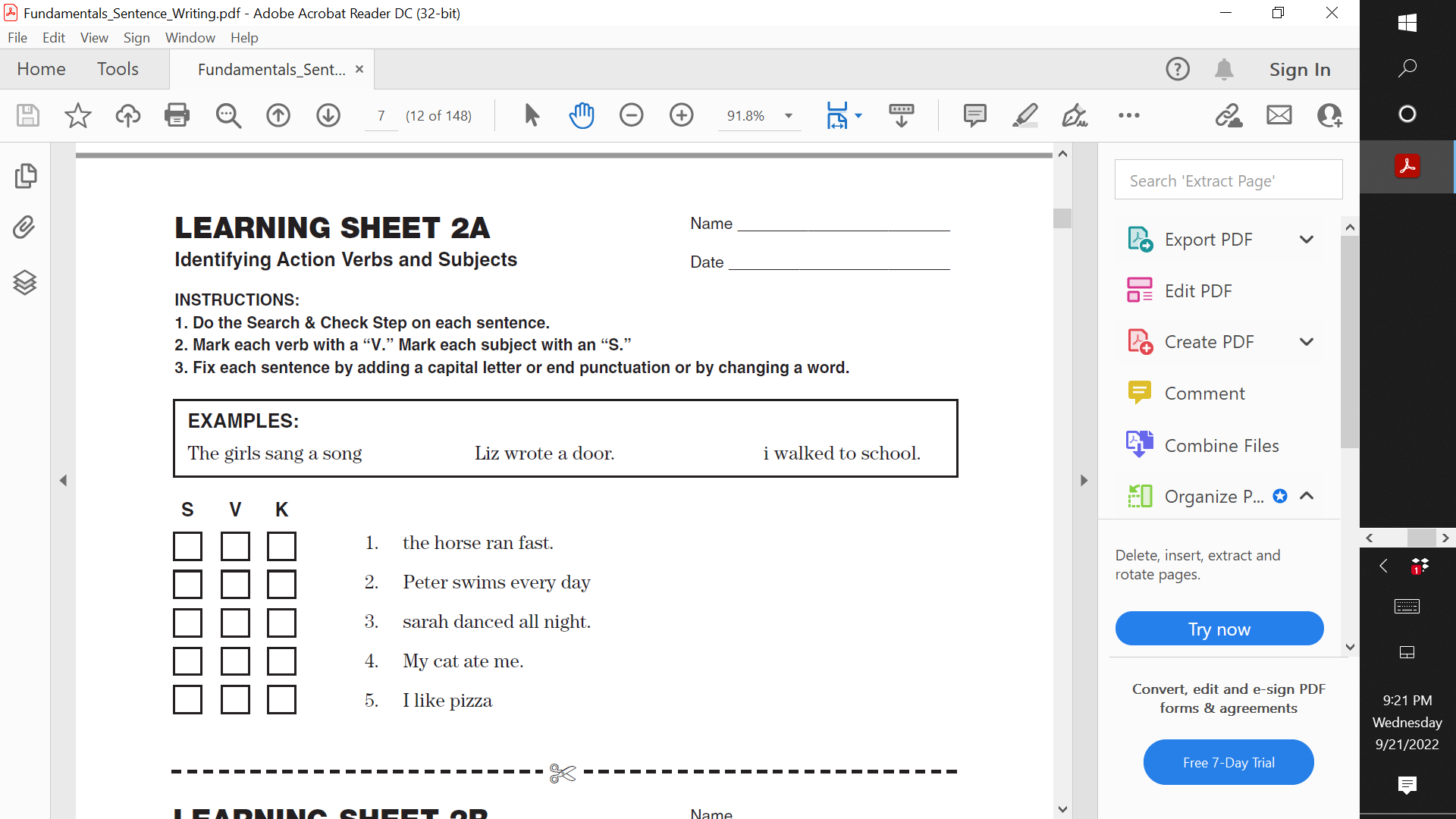 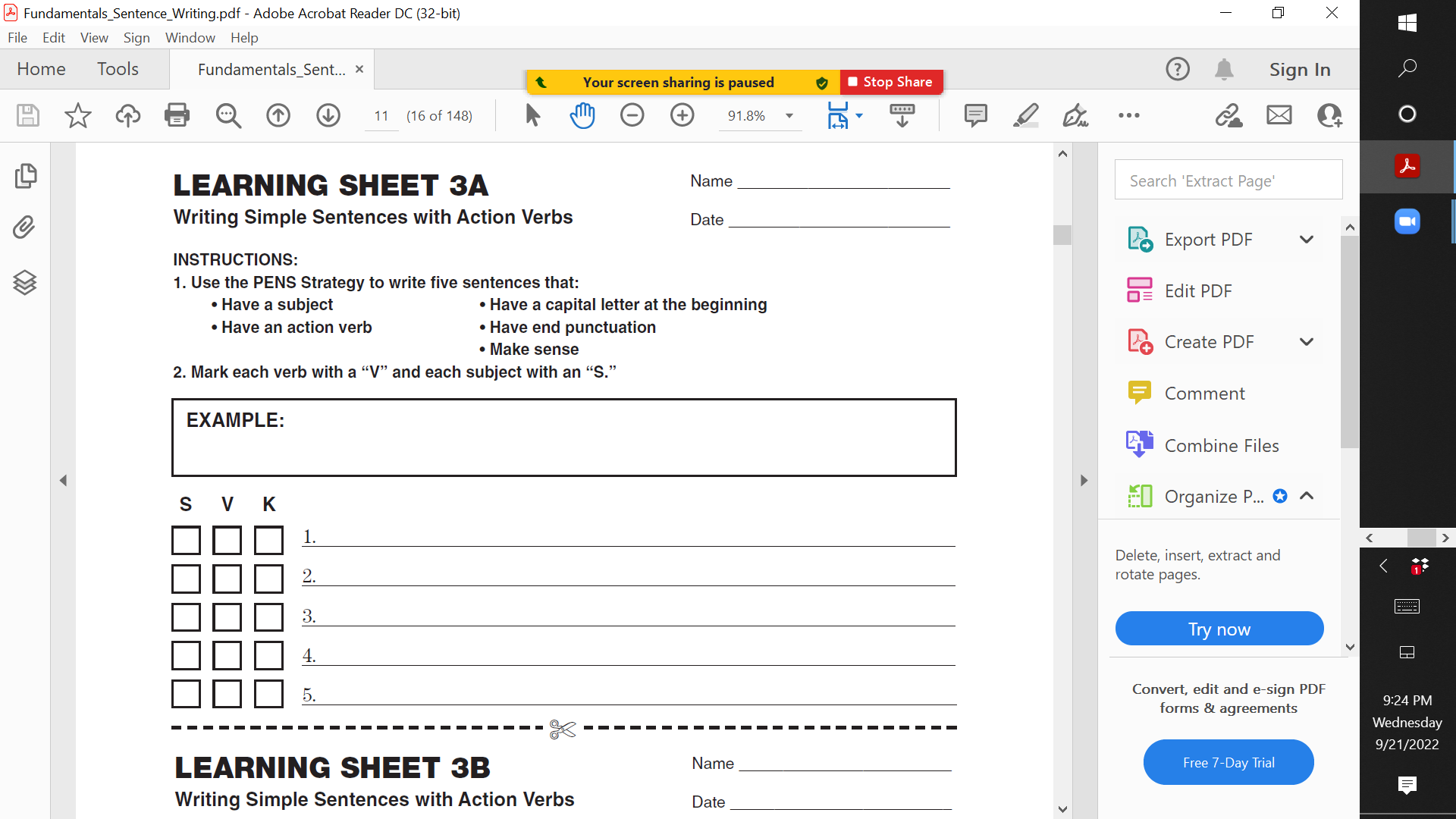